Update CG on Global Policy Dialogue
Magalie Soenen – co-chair
-
BFUG Board meeting 
21/10/2021
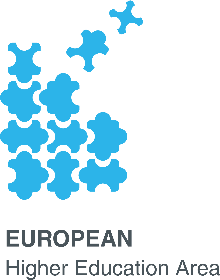 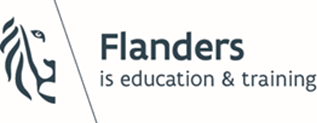 Set up of CG on Global Policy Dialogue
Chaired by 4 co-chairs: Belgium/Flemish Community, Italy, Albania and European Commission

14 member countries take part (Albania, Austria, Belgium/Flemish Community, France, Germany, Holy See, Ireland, Italy, Kazakhstan, Malta, the Netherlands, Romania, Spain, UK)

6 organisations (EI-ETUCE, ENQA, ESU, EUA, European Commission, UNESCO)
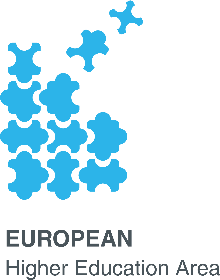 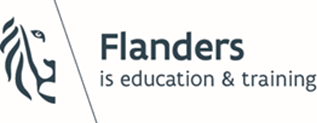 Agenda of the kick-off meeting – 7/6/2021 
(24 participants)
11.00h 	Welcome by the Co-Chairs of CG on Global Policy Dialogue
	Approval of the agenda
	Introduction to the meeting and its objectives
11.15h	Tour de table
11.30h	Review of the approved Terms of Reference
12.00h	Proposed activities and tentative roadmap
12.30h 	Discussion of the scope and aims of a possible request for EU funding
12.50h	AOB
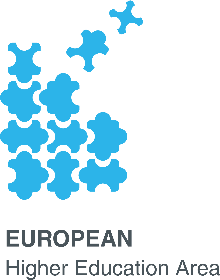 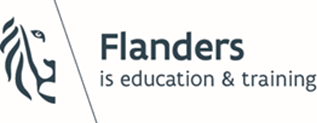 Outcomes of the meeting
Use existing material that was prepared for the GPF in Rome as basis for the current work period
Create inclusive sub-groups that focus on macro-regions, rather than on specific topics. Involve regional and sub-regional organisations
Participation in existing large, regional events. Differentiate between global events and regional dialogue, disctinction between self-organised/participatory
Capacity challenge of the group      mapping needed of what can be done
What is goal? Facilitating cooperation and enhancing mutual understanding & trust         key objective

	Concrete work plan should be developed and inclusivity should remain a main 	focus area
	Develop tools that facilitate easier communication with other macro-regions, as 	well as decide on strategic plans and activities -> finalize roadmap
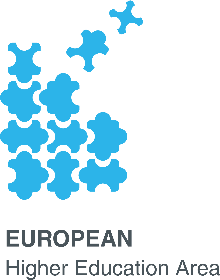 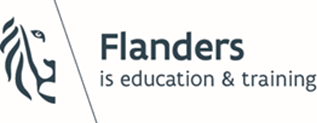 Set up of umbrella project CG on Global Policy Dialogue
Title: Enhancing Internal Knowledge and Global Dialogue of EHEA (IN-GLOBAL)
Partners: Italy (CIMEA), Romanian Ministry of Education, University Politehnica of Bucharest
Joint project for CG and TF on Enhancing Knowledge Sharing in the EHEA community 
5 WP’s in total 
WP2: Supporting the Coordination Group on the Global Policy Dialogue 
WP3: Communication of EHEA vision and actions 

WP2: 
Supporting the CG activities: 9 CG meetings, organisation of 4 Bologna events for global stakeholders, drafting of the Final report of CG activities
Analysis of non-EHEA countries’ perception of the EHEA: mapping of official bodies, questionnaire to gain understanding of perception towards the BP, report on perception
Analysis of the existing and potential actions of EHEA countries taken at global level: mapping different actions of agencies working on promotion of HE, mapping of mobility flows incoming students and TNE initiatives and investments of EHEA countries outside the area, drafting of report
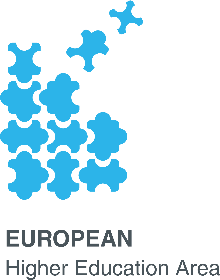 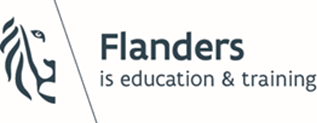 Set up of umbrella project CG on Global Policy Dialogue
WP3: 
Analysis of results achieved in WP1 and WP2: identify gaps between actions carried out within BP and impact on stakeholders inside and outside EHEA        Guidelines on the internal and global communication of the EHEA 
Involvement of stakeholders both at national and international level: creation and support of consultative board, advisory board and board of experts
Creation of a toolkit to facilitate the promotion at national and international level of the vision and actions of the EHEA: translation of Rome Communiqué, support countries to organize Bologna events, toolkit (videos, messages, logo, guidelines to organize events, ..)
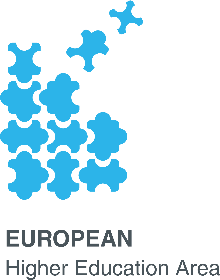 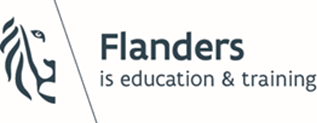